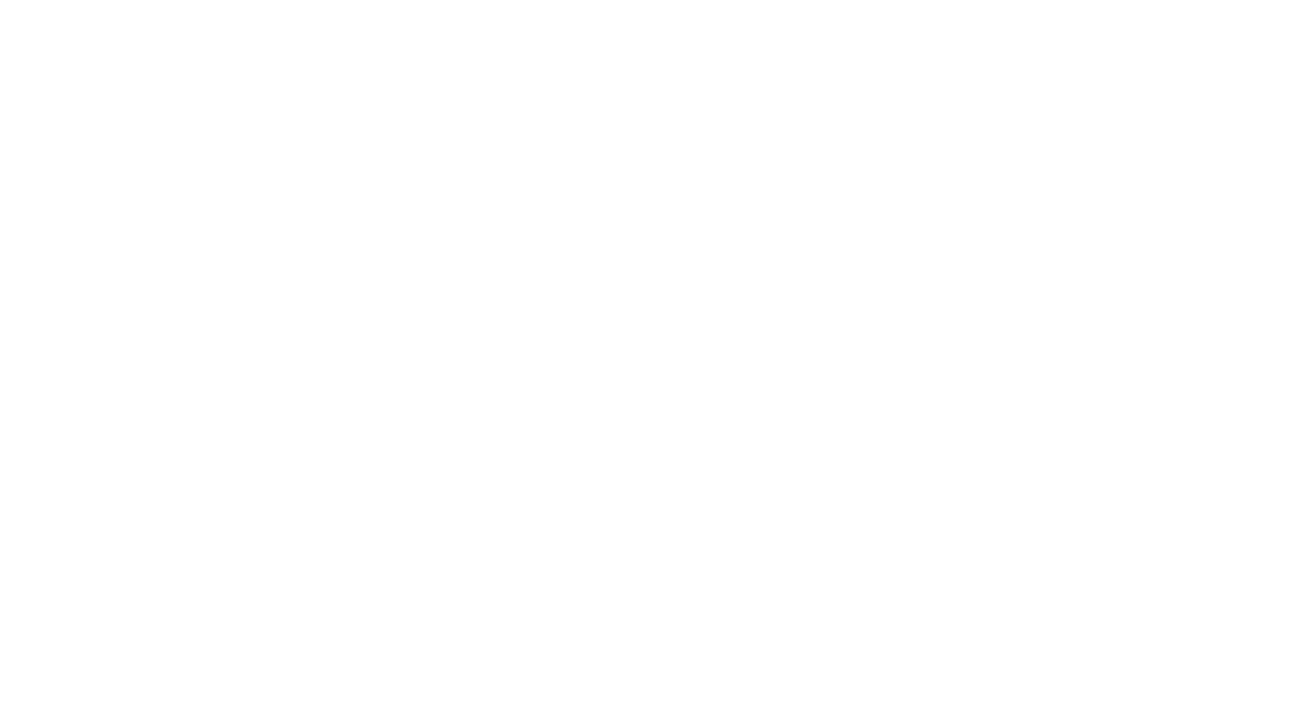 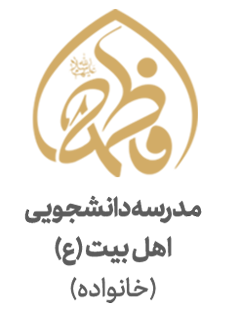 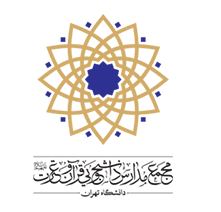 بسم الله الرحمن الرحیم
الحمدلله رب العالمین و صلی الله علی سیدنا محمد و آله الطاهرین
برنامه کوتاه مدت و میان مدت مدرسه اهل بیت علیهم السلام
برنامه حاضر، ضرب 3 حالت 
نقشه کلی مدرسه علوم اجتماعی، نقشه کارگروه آسیب شناسی اجتماعی، بخش فرهنگی و نقشه خانواده، بخش روابط درون بیت و اجتماع 
می باشد
برنامه کوتاه مدت و میان مدت مدرسه اهل بیت علیهم السلام براساس
  
 نقشه جامع مدرسه اهل بیت و در ضلع آسیب‌شناسی علوم اجتماعی        تدوین شده است.
زمان بندی ارائه شده براساس امکانات موجود است.
لذا امید است به فضل خداوند متعال و عنایت اهل بیت عصمت و طهارت علیهم السلام این تلاش مزین به جلوه‌های حسن و یسر شود.
نقشه جامع علوم اجتماعی*
*موارد ستاره دار، در برنامه کوتاه مدت و میان مدت مدرسه علوم اجتماعی قابل مشاهده است.
*عملیات‌های کادر‌های صورتی، در آینده برنامه ریزی خواهد شد.
عملیات آسیب شناسی‌ اجتماعی*
نقشه خانواده
بین بیوت
درون‌بیت
اجتماع*
اکل
اذن
سلام و روح افزایی
مدیریت
سیاست
اقتصاد
فرهنگ
محیط طبیعی
قوای درونی
روابط
قوای ظاهری
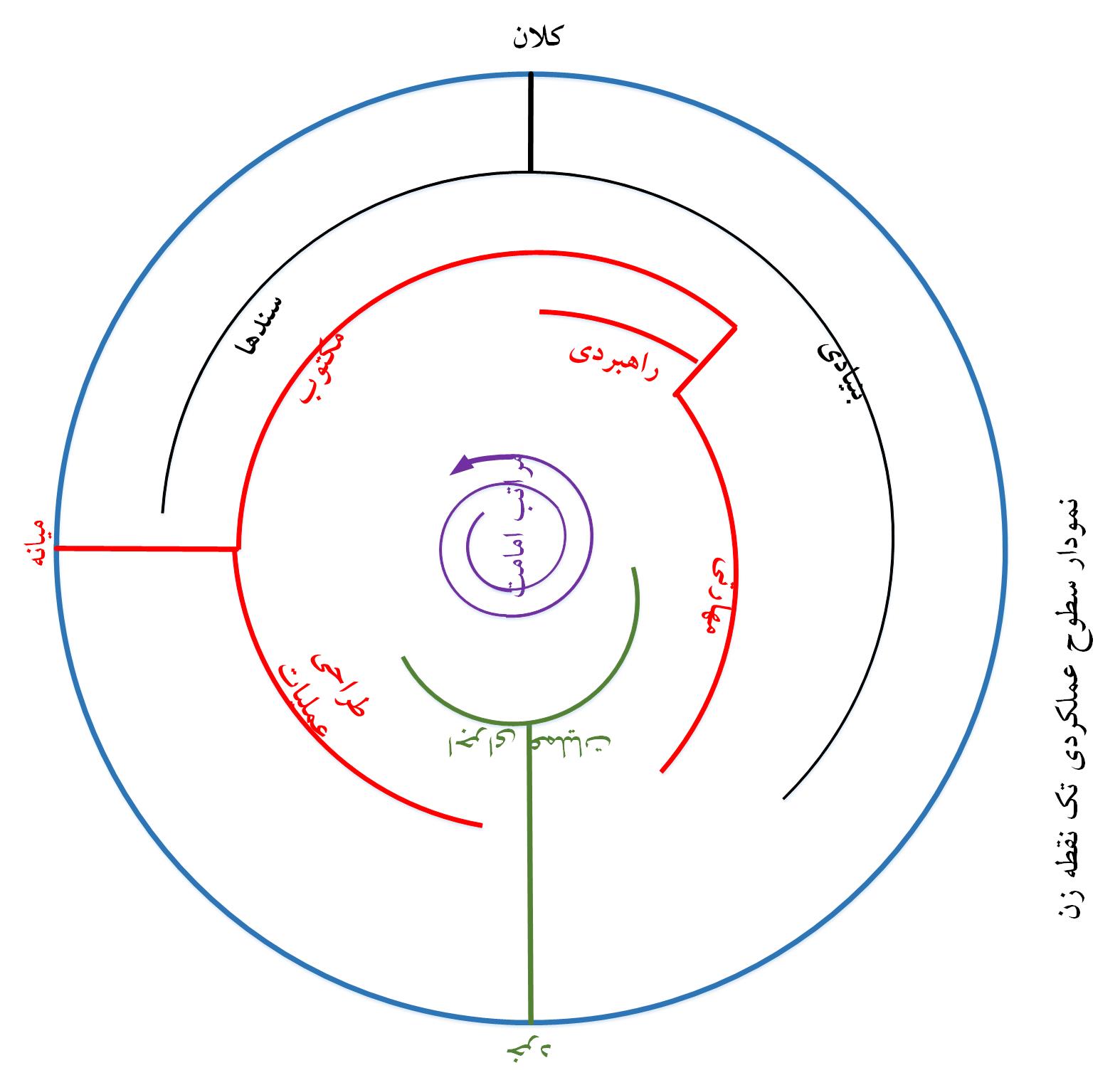 سطوح عملکردی
خرد
کلان
میانه
سندها
کتب بنیادی
مکتوب
راهبردی
مهارتی
طراحی عملیات
اجرای عملیات
سطوح عملیات بخش اول درون بیت-بستر روابط
*پیش نیاز بیت
خرد
کلان
میانه
lms تولید
ساختار وجودی انسان*
اصلاح تعاریف
کتب تدبر در ساحت جامعه، 
بیت و ساختار وجودی جامعه
سند روابط در خانواده، سند ازدواج، سند بایسته‌های پوشش و لباس، سند بایسته‌های آموزش جنسی
lms تولید
ساختار وجودی‌ جامعه*
lms تولید
تدبر در ساحت ‌بیت
مکتوب
مکتوبات مهارتی قابل استفاده از طرق انواع رسانه ها: تشکیل تیم های دارای مهارتهای رسانه ای مکتوب و غیر مکتوب جهت جمع آوری و تبدیل محتوای تولید شده راهبردی، تبلیغ و نشر مطالب
تدوین متون راهبردی در حوزه روابط خانواده و نقش ها و اصلاح آنها بر مبنای محتوای اسناد و متون بنیادی
مکتوب سازی و انتشار اخبار
 و مستند سازی برنامه‌ها و عملیات ها
برگزاری دوره آموزشی کارگاه های کوتاه مدت کتب راهبردی
دوره اقامه زندگی توحیدی، رفع نواقص تدبر و رشد نیروها و جذب نیروهای جدید
طراحی عملیات برای آموزش بانوان و مادران از طریق مدارس، مساجد و ....
نشریه کساء
خانه ای متصل به خانه رسول 1و 2
تألیف کتب دوره زندگی در خانه
گزارش های یاوران، تهیه پرده نگار و متن مکتوب
تولید محصولات کاربردی و متون مناسب برای تولید محصولات رسانه ای و مجازی توسط نیروهای بومی هر منطقه براساس کتب مهارتی خانواده و طرح درس های موجود
برگزاری کارگاه های عمومی و تربیت مربی و متخصصین متناسب با عملیات های موجود
هنر خوب زیستن و موانع آن
تألیف کتاب کاربردی و طرح درس  ارتباط مؤثر
ثبت قواعد کلاس ها و مربیان
در طرح توجیهی مربیان
سطوح عملیات بخش اول درون بیت-بستر روابط
خرد
کلان
میانه
اصلاح تعاریف
کتب تدبر در ساحت جامعه، 
بیت و ساختار وجودی جامعه
سند روابط در خانواده، سند ازدواج، سند بایسته‌های پوشش و لباس، سند بایسته‌های آموزش جنسی
دوره دو سال و نیم
تبدیل کتاب تدبر در ساحت بیت به
                                                                                              دوره آموزشی بلند مدت ( در 6 دوره)
برگزاری دوره های تخصصی براساس کتب بنیادی
از نیمه مهر ماه تا دی ماه 99
تدوین و بارگزاری
تهیه محصولات
از نیمه مهر ماه تا پایان بهمن ماه99
آموزش تدبر در ساحت بیت، اصلاح و تفصیل تعاریف
دوره پنجم:            حریم دار حرم خانواده
دوره دوم:    زوجیت راهی برای رسیدن به کمال
دوره اول:     جاری شدن رحمت در خانواده
                   چگونه رحمت را در خانه خود جاری کنم؟
دوره سوم:    رحم ظرفی برای تحقق رحمت
                   ظرف رحمت الهی چیستی و چگونگی؟
دوره چهارم:      رحمت الهی و نظام خویشاوندی
دوره ششم: چگونه خانه ام را به خانه رسول متصل کنم؟
سطوح عملیات بخش اول درون بیت-بستر روابط
خرد
کلان
میانه
مکتوب
مکتوبات مهارتی قابل استفاده از طرق انواع رسانه ها: تشکیل تیم های دارای مهارتهای رسانه ای مکتوب و غیر مکتوب جهت جمع آوری و تبدیل محتوای تولید شده راهبردی، تبلیغ و نشر مطالب در پروژه محرومیت زدایی
راهبردی
تنظیم و انتشار اخبار جهت اطلاع سایر کارگروه ها و مدارس و جلوگیری از موازی کاری در نشریه کساء
به صورت مستمر
طراحی عملیات
سطوح عملیات بخش اول درون بیت-بستر روابط
مکتوب سازی
خرد
کلان
میانه
مکتوب
مکتوبات مهارتی قابل استفاده از طرق انواع رسانه ها: تشکیل تیم های دارای مهارتهای رسانه ای مکتوب و غیر مکتوب جهت جمع آوری و تبدیل محتوای تولید شده راهبردی، تبلیغ و نشر مطالب در پروژه محرومیت زدایی
راهبردی
مستند سازی و ثبت فرآیند تمام فعالیت ها و عملیات ها به نحوی که قائم به فرد خاص نبوده و از برنامه ریزی تا اجرا و ارائه به صورت مدون قابل پیگیری باشد. برای آنها که بعداً کار را به عهده می‌گیرند.
به صورت مستمر
طراحی عملیات
تهیه پرده نگار برنامه کوتاه مدت و میان مدت
گزارش های یاور مدارس علوم اجتماعی و اهل بیت علیهم السلام
سطوح عملیات بخش اول درون بیت-بستر روابط
خرد
کلان
میانه
مکتوب
مکتوبات مهارتی قابل استفاده از طرق انواع رسانه ها: تشکیل تیم های دارای مهارتهای رسانه ای مکتوب و غیر مکتوب جهت جمع آوری و تبدیل محتوای تولید شده راهبردی، تبلیغ و نشر مطالب در پروژه محرومیت زدایی
راهبردی
ثبت قواعد کلاس ها و مربیان ، ارزیابی مخاطب، مربی، پشتیبان و دوره از طریق  
طراحی آزمون و خروجی برای تعیین مراجعه به منابع اصلی و میزان یادگیری آنها 
در طرح توجیهی مربیان اقامه زندگی توحیدی
به صورت مستمر
طراحی عملیات
سطوح عملیات بخش اول درون بیت-بستر روابط
موانع خوب زیستن
خرد
کلان
میانه
مکتوب
مکتوبات مهارتی قابل استفاده از طرق انواع رسانه ها: تشکیل تیم های دارای مهارتهای رسانه ای مکتوب و غیر مکتوب جهت جمع آوری و تبدیل محتوای تولید شده راهبردی، تبلیغ و نشر مطالب
تدوین متون راهبردی در حوزه روابط خانواده و نقش ها و اصلاح آنها بر مبنای محتوای اسناد و متون بنیادی
دوره 3 ماهه
برگزاری دوره آموزشی کارگاه های کوتاه مدت کتب راهبردی
طراحی عملیات برای آموزش بانوان و مادران از طریق مدارس، مساجد و ....
خانه ای متصل به خانه رسول صلی الله علیه و آله و سلم
تبدیل به متن علمی
هنر خوب زیستن
ترجمه مقالات
سطوح عملیات بخش اول درون بیت-بستر روابط
تدبر کلمه‌ای
تدبر سوره ای
رشد 3 و حسن گزینی
رشد 4 و بلوغ با هم بودن
تدبر قرآن به قرآن
خرد
کلان
میانه
تولید محصولات کاربردی و متون مناسب برای تولید محصولات رسانهای و مجازی توسط نیروهای بومی هر منطقه براساس کتب مهارتی خانواده و طرح درس های موجود
برگزاری کارگاه های عمومی و تربیت مربی و متخصصین متناسب با عملیات های موجود
دوره اقامه زندگی توحیدی، رفع نواقص تدبر و رشد نیروها  
و جذب نیروهای جدید
به صورت مستمر
مقدمات تدبر
رشد 1 و طیب گزینی
روشهای تفکر
رشد 2 و خیر گزینی
سطوح عملیات بخش اول درون بیت-بستر روابط
نسیم روح افزای خانه من
خانه، خانه است ،اگر ....
محتوای تبلیغی
محتوای تبلیغی
کارگاه‌یک روزه
کارگاه‌یک روزه
خرد
کلان
میانه
تولید محصولات کاربردی و متون مناسب برای تولید محصولات رسانهای و مجازی توسط نیروهای بومی هر منطقه براساس کتب مهارتی خانواده و طرح درس های موجود
برگزاری کارگاه های عمومی و تربیت مربی و متخصصین متناسب با عملیات های موجود
تألیف کتب دوره زندگی در خانه
لقمه های قوت افزا، 
           خواب های انرژی بخش
محتوای تبلیغی
کارگاه‌ یک ‌روزه
اجازه
محتوای تبلیغی
کارگاه یک روزه
سطوح عملیات بخش اول درون بیت-بستر روابط
خرد
کلان
میانه
تولید محصولات کاربردی و متون مناسب برای تولید محصولات رسانهای و مجازی توسط نیروهای بومی هر منطقه براساس کتب مهارتی خانواده و طرح درس های موجود
برگزاری کارگاه های عمومی و تربیت مربی و متخصصین متناسب با عملیات های موجود
تألیف کتاب کاربردی ارتباط مؤثر
کارگاه‌ یک تا 10 روزه
کارگاه‌ یک تا 10 روزه
طرح درس ارتباط موثر
محتوای ارائه جهت تربیت مربی
کارگاه یک روزه
محتوای ارائه، جهت عموم
باغبانی سخن
سطوح عملیات بخش اول درون بیت-بستر روابط
همکاری با کارگروه نماز مدرسه تزکیه و تعلیم
خرد
کلان
میانه
تولید محصولات کاربردی و متون مناسب برای تولید محصولات رسانهای و مجازی توسط نیروهای بومی هر منطقه براساس کتب مهارتی خانواده و طرح درس های موجود
برگزاری کارگاه های عمومی و تربیت مربی و متخصصین متناسب با عملیات های موجود
کارگاه های کاربردی ارتباط مؤثر
کارگاه‌ 6 جلسه‌ای
جلسه اول: توضیح بحث ارتباط و بیان همکلامی
 و  مولفه غرض و مخاطب کلام
جلسه دوم: بیان مهارت های  آداب یابی کلام 
و مهارت های تعامل گفتن و شنیدن
جلسه سوم: بیان مولفه های اثر و شاهد کلام
جلسه چهارم: مهارت های همفکری و مشورت
جلسه پنجم: ادامه مهارت های مشورت
جلسه ششم: مهارت های همدلی
کارگاه من و نوجوانم:   ارتقای ظرفیت نوجوان و میل به
      اقامه نماز  از طریق ارتقای مهارت های همکلامی مادر
سطوح عملیات بخش اول درون بیت-بستر روابط
همکاری با کارگروه نسل توحیدی
خرد
کلان
میانه
تولید محصولات کاربردی و متون مناسب برای تولید محصولات رسانهای و مجازی توسط نیروهای بومی هر منطقه براساس کتب مهارتی خانواده و طرح درس های موجود
برگزاری کارگاه های عمومی و تربیت مربی و متخصصین متناسب با عملیات های موجود
کارگاه های کاربردی ارتباط مؤثر
کارگاه‌ 3 جلسه‌ای
جلسه اول: توضیح بحث ارتباط و بیان همکلامی
 و  مولفه غرض و مخاطب کلام
جلسه دوم: بیان مهارت های آداب یابی کلام و مهارت های تعامل گفتن و شنیدن
جلسه سوم: بیان مولفه های اثر و شاهد کلام
کارگاه های مهارت های ارتباطی زوجین با تولد فرزند
سطوح عملیات بخش اول درون بیت-بستر روابط
همکاری با کارگروه روانشناسی مدرسه علوم انسانی
خرد
کلان
میانه
تولید محصولات کاربردی و متون مناسب برای تولید محصولات رسانهای و مجازی توسط نیروهای بومی هر منطقه براساس کتب مهارتی خانواده و طرح درس های موجود
برگزاری کارگاه های عمومی و تربیت مربی و متخصصین متناسب با عملیات های موجود
کارگاه های کاربردی ارتباط مؤثر
کارگاه‌ 7جلسه‌ای
جلسه اول: معارفه و بیان اهمیت رابطه و اصلاح رویکرد های پیش فرض از یک رابطه
جلسه دوم: عوامل موثر در ساخت و یا اصلاح یک رابطه سالم و پویا ؛ نقش پذیری و معرفی کلام و بیان تاثیر کلام در یک رابطه
جلسه سوم: آغاز بررسی اجزای یک کلام صحیح؛ غرض کلام و مخاطب شناسی
جلسه چهارم: تعادل گفتن و شنیدن و بررسی روند تاثیرگذاری آن در یک رابطه ی همسری سالم
جلسه پنجم: سخن؛ لحن؛ القا
جلسه ششم: آداب کلام
جلسه هفتم: توجه به اثر و شاهد کلام و تجمیع مطالب شش جلسه قبل
کارگاه هفت کلام عاشقی: کارگاه های مهارت های
 ارتقای ارتباط زوجین
تدوین مطالب فوق در قالب پرده نگار حاضر، به عنایت حضرت صدیقه طاهره سلام الله علیها  و در ایام فاطمیه سال 1399، انجام شد.‌
اللهم صل علی محمد و آل محمدو عجل فرجهم
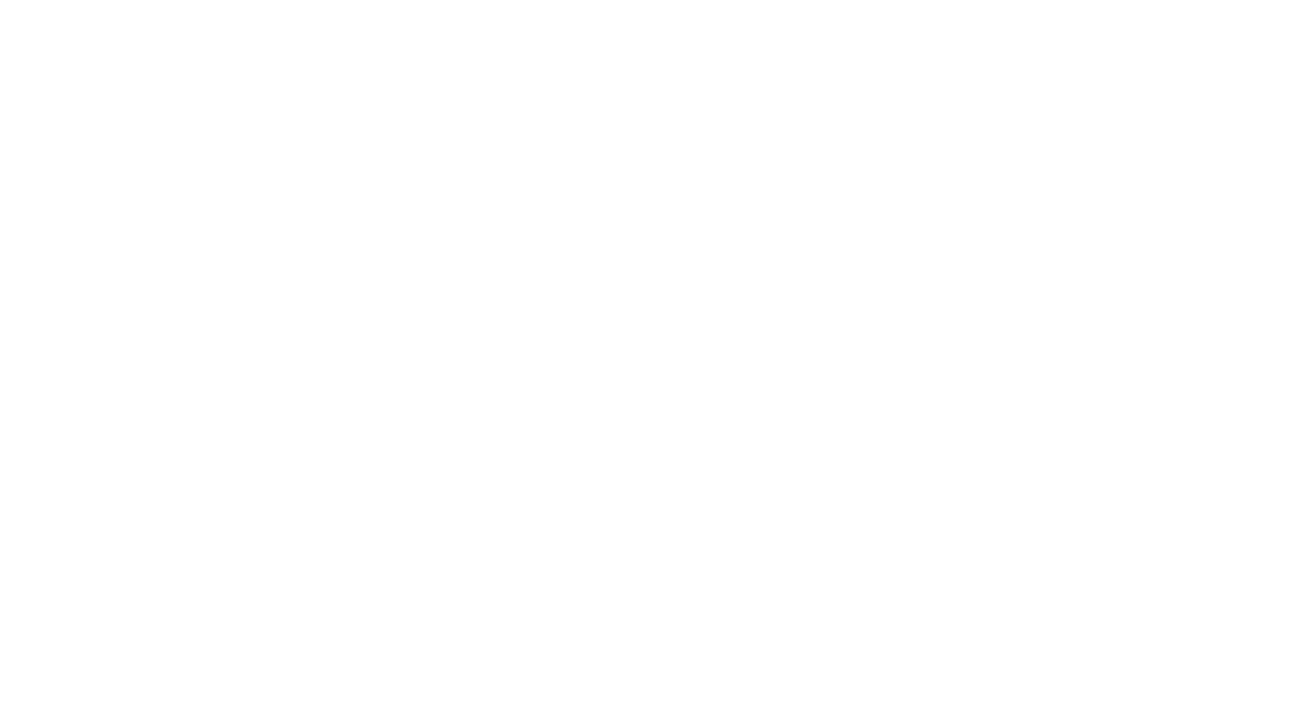 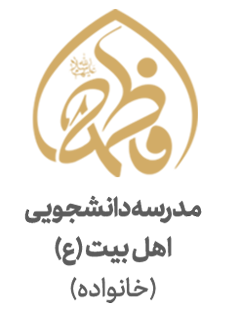 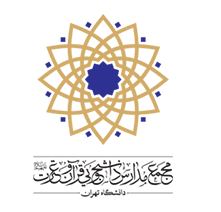